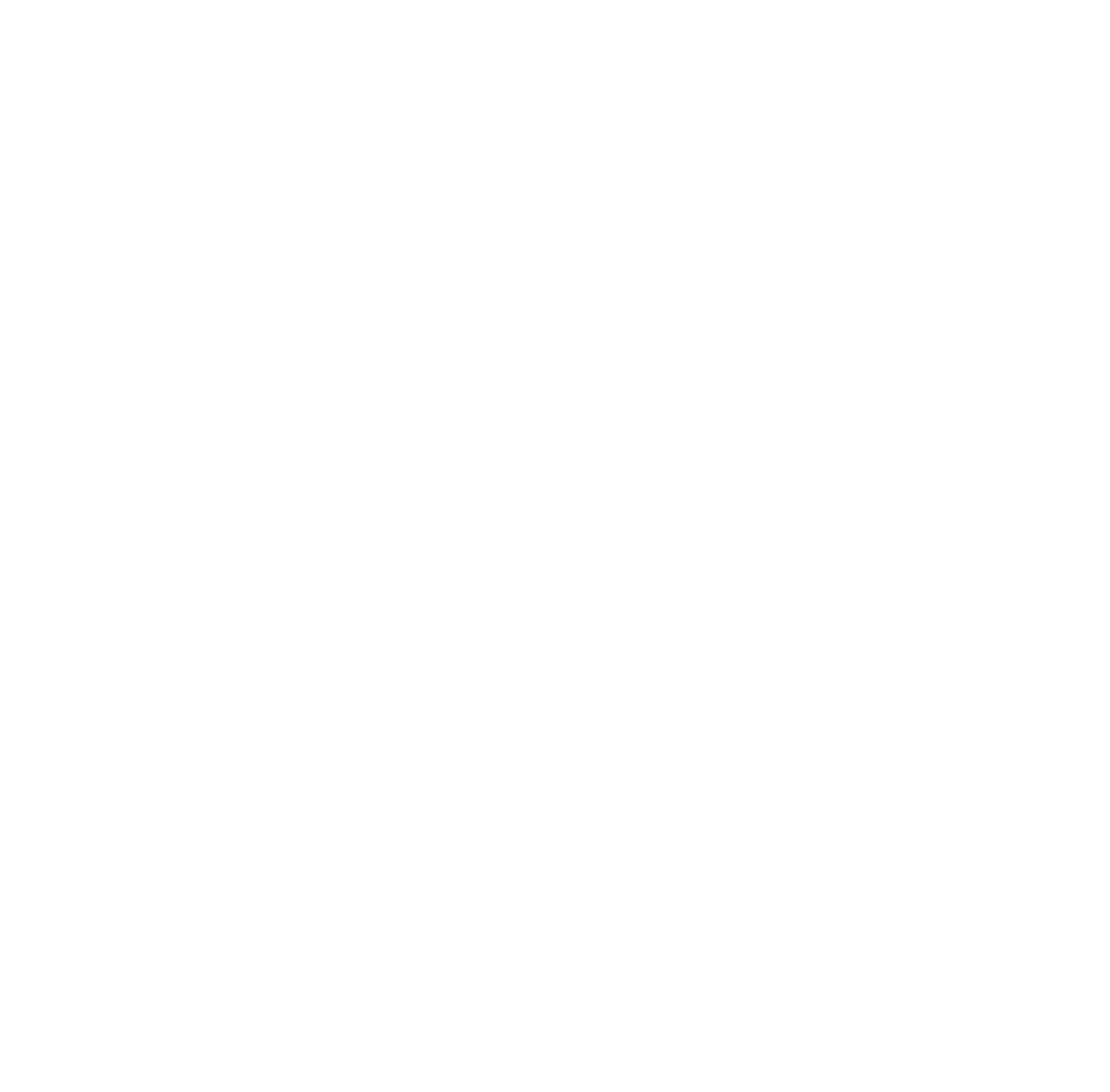 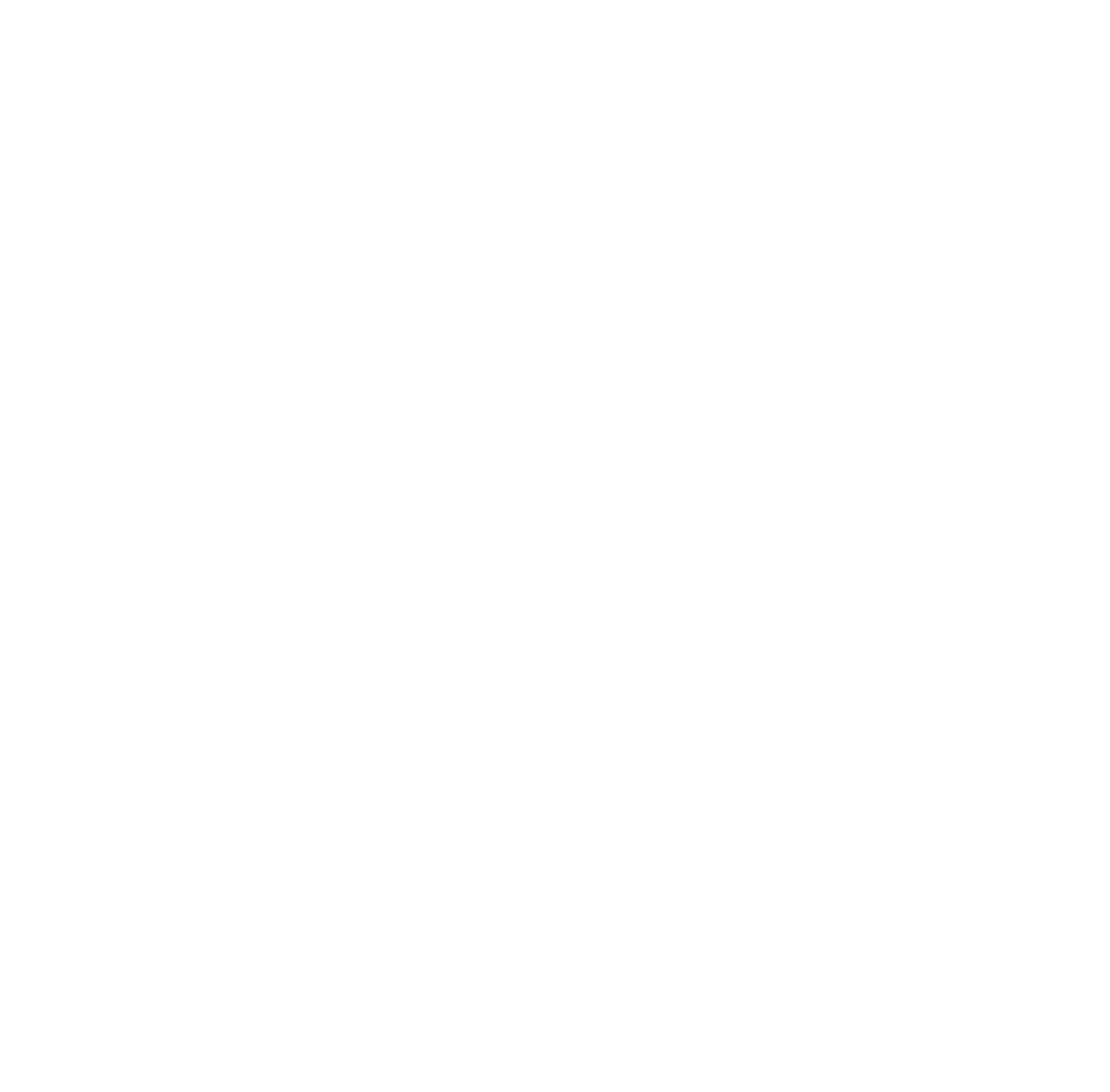 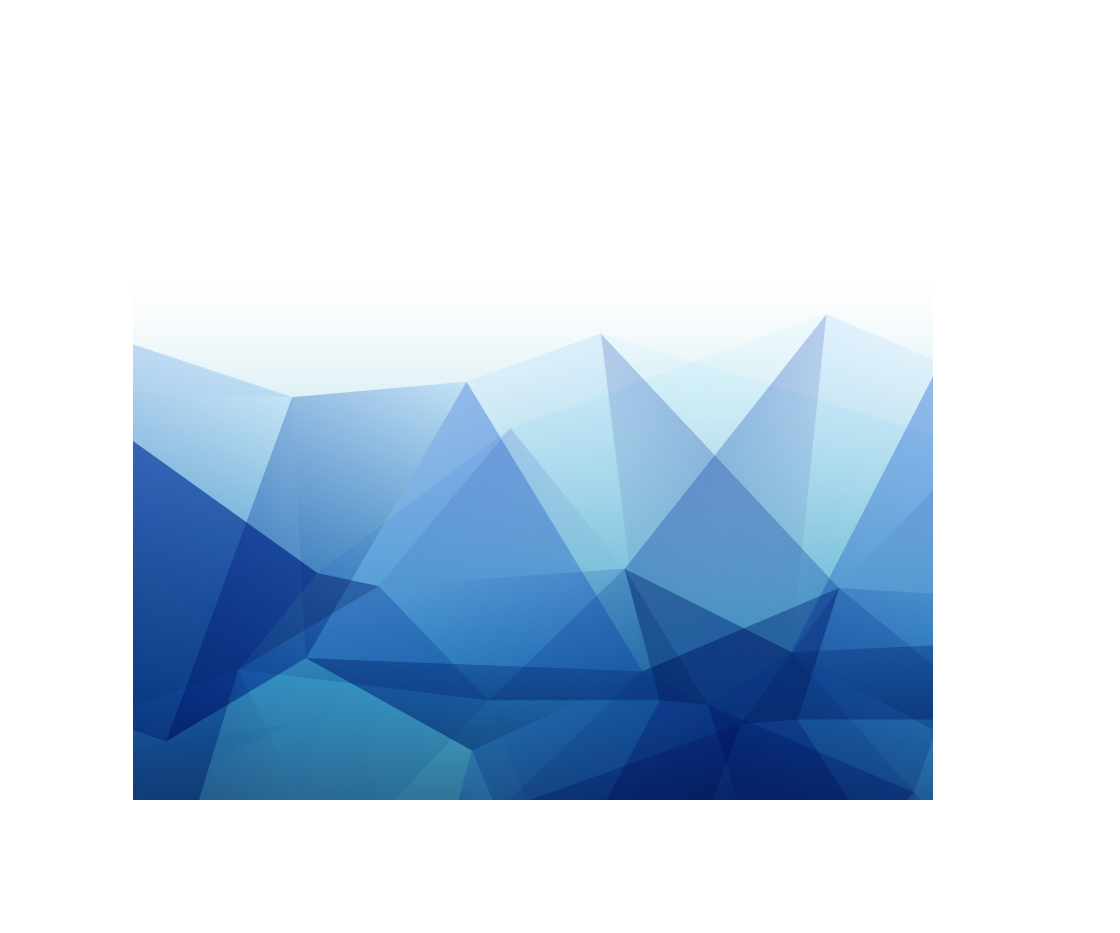 商业创业计划书
框架完整的创业计划书PPT模板
汇报人：XXX  时间：XX年XX月
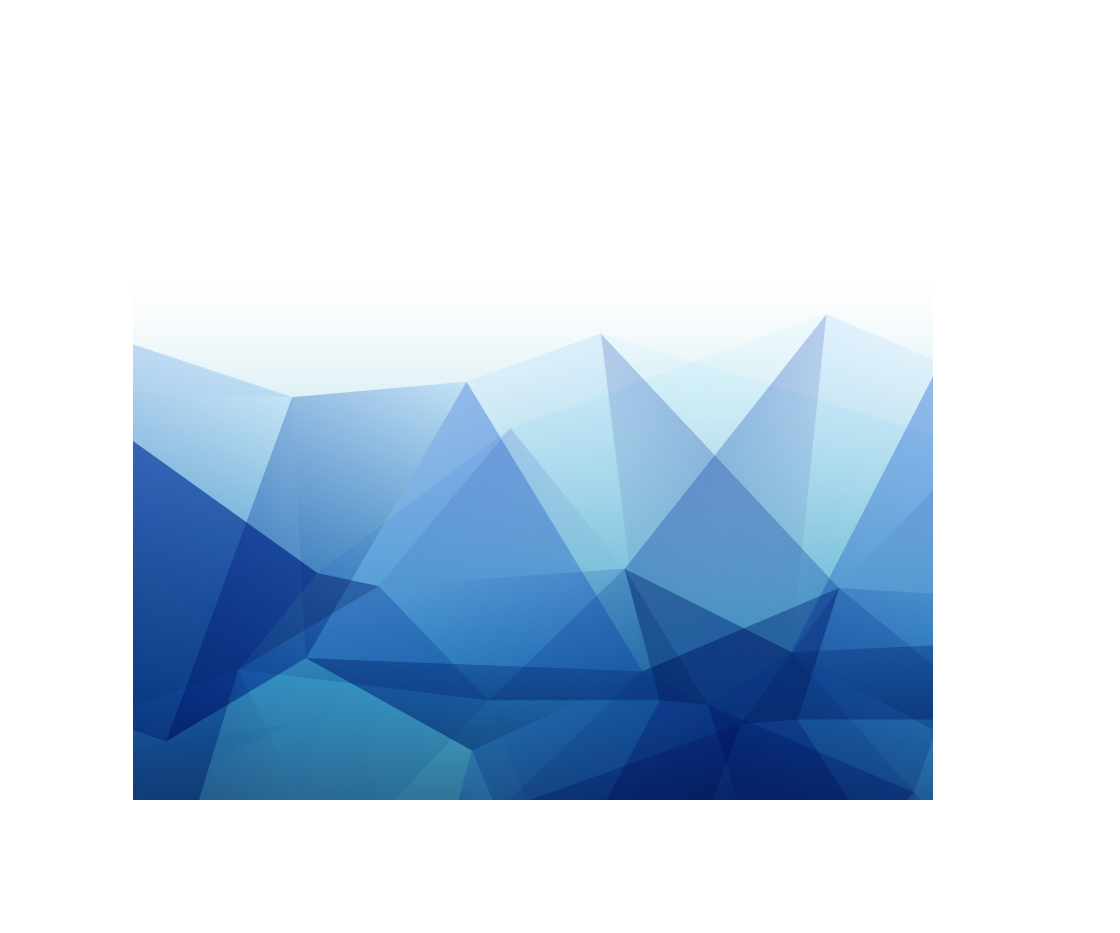 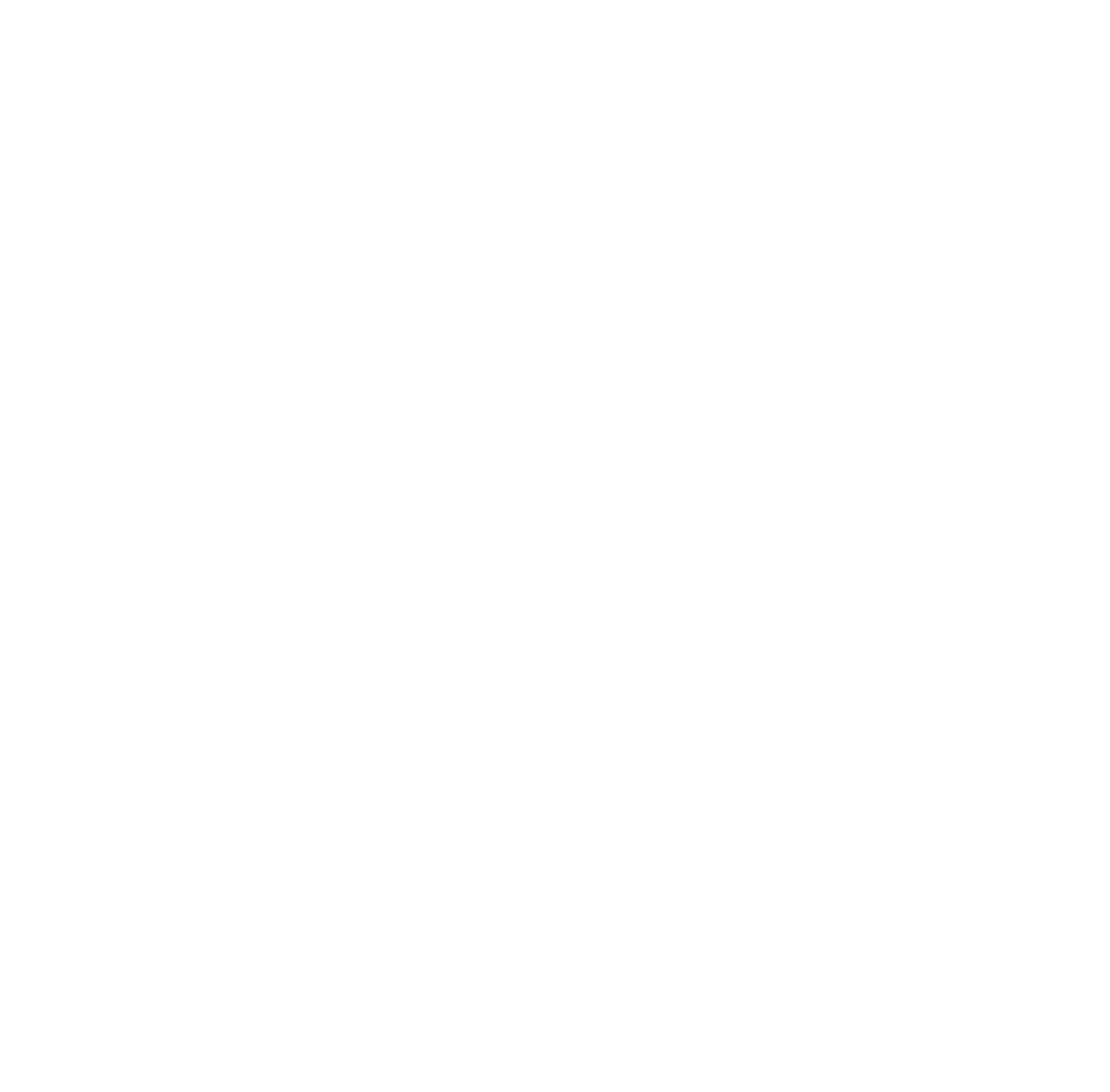 公司/团队介绍项目
1
2
3
4
目录
项目介绍
Contents
发展目标与建设方向
市场与竞争对手分析
公司/团队介绍项目
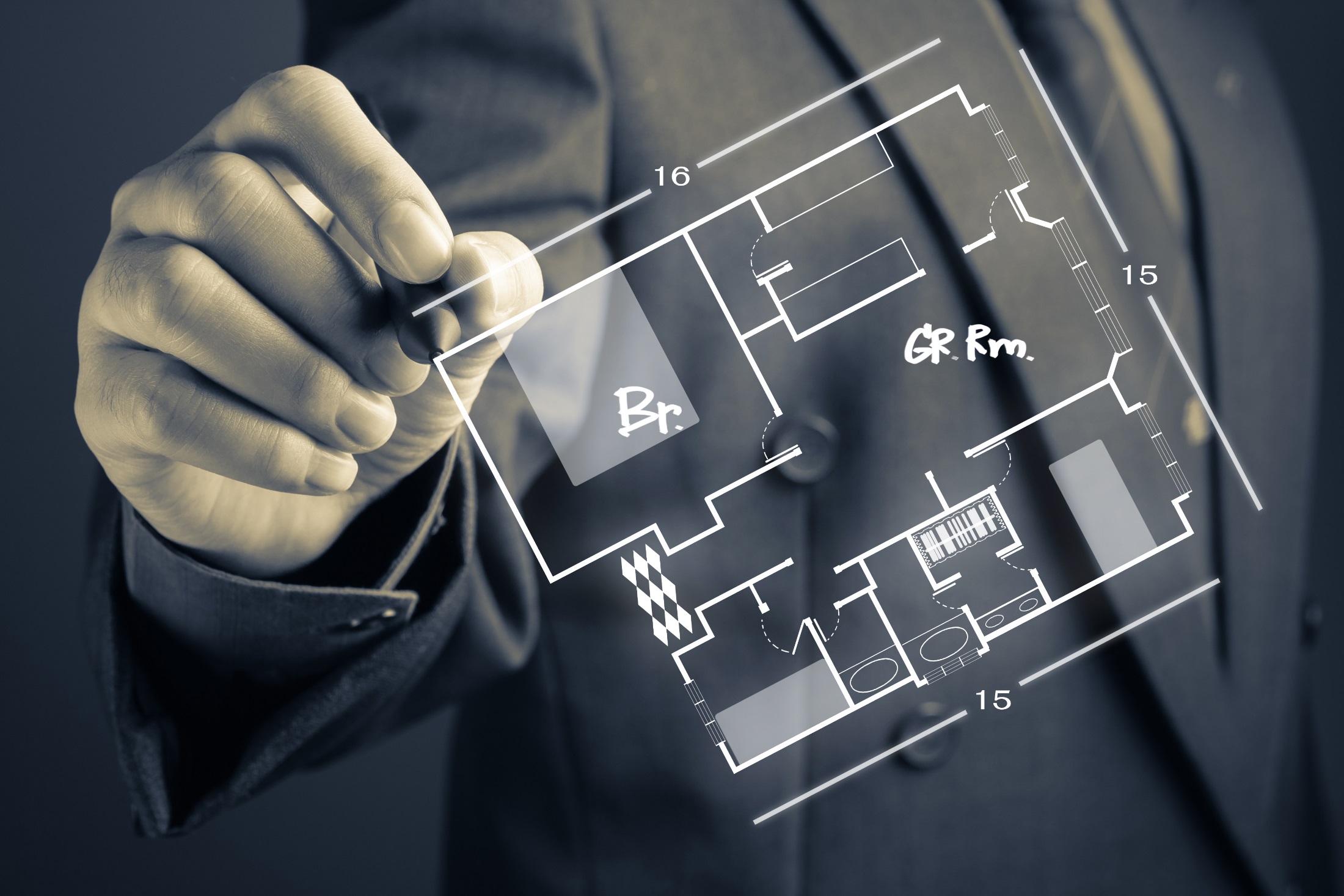 1
1
2
公司展历史
公司(团队)简介
3
4
核心成员介绍
公司业务
5
社会关系
公司(团队)简介
简约设计
动画抢眼
普适性强
图形实用
1
公司基本情况
公司现有职员40人，其中软硬件工程师10人，其他均为大学以上学历；下分办公室、策划部、技术部、制作部、商务信息部五个部门；公司办公面积550平方米。
      某某科技发展公司是全球领先的综合通信解决方案提供商。公司将为全球160多个国家和地区的电信运营商和企业网客户提供创新技术与产品解决方案，让全世界用户享有语音、数据、多媒体、无线宽带等全方位沟通。公司成立于2013年，未来将在香港和深圳两地上市，是中国最大的通信设备上市公司。
公司展历史
作全国委员会工商委员会签署协议，由我司为其制作、管理、运营XXX网站并确定我司为该国际组织在XX的唯一成员单位。
荣获第二届省国际信息技术产品展示会暨XX省信息化建设项目招商会银奖
2
XXX有限公司成立
1996
1997
1998
2005
2013
荣获我省第三届信息成果展示会暨第一届电脑节银奖
我省对外宣传局、省人民政府新闻办公室下达关于积极支持并利用《XX之窗》做好对外宣传的通知
核心成员介绍
张姓名
3
长江工商学院研究生，有十余年行业经验，是某领域领军人物。1992年在某公司担任中层管理；2003年任某公司执COO；2007年担任某公司执行总裁。曾于2006年、2008年、2012年分别获得某某奖项。后面还可以填写你的文字后面还可以填写你的文字。
职务名称
职务名称
田姓名
长江工商学院研究生，有十余年行业经验，是某领域领军人物。1992年在某公司担任中层管理；2003年任某公司执COO；2007年担任某公司执行总裁。曾于2006年、2008年、2012年分别获得某某奖项。后面还可以填写你的文字后面还可以填写你的文字。
动态主页程序开发
……
数据库开发
虚拟现实技术
空间租赁
网页制作
系统维护
网络工程
国际国内域名注册
网络安全检测
企业内部网络系统集成
建立虚拟网站
公司业务
公司业务
4
03
02
01
社会关系
5
公司是1999年11月成立于深圳的中国首家ICP协会“ICP中国联盟”的五大常委之一
公司是中国太平洋经济合作全国委员会工商委员会信息中心，是《大东》网制作中心。
目前与广东省委办公厅、省政府办公厅、省技术监督局名牌办公室、省农业厅、省建材局、省专利局、省供销社、省名优产品推广中心、省各体私营协会、省经贸委、省旅游局、省青年商会、石家庄国家高新技术开发区等政府职能部门保持着合作关系。
项目介绍
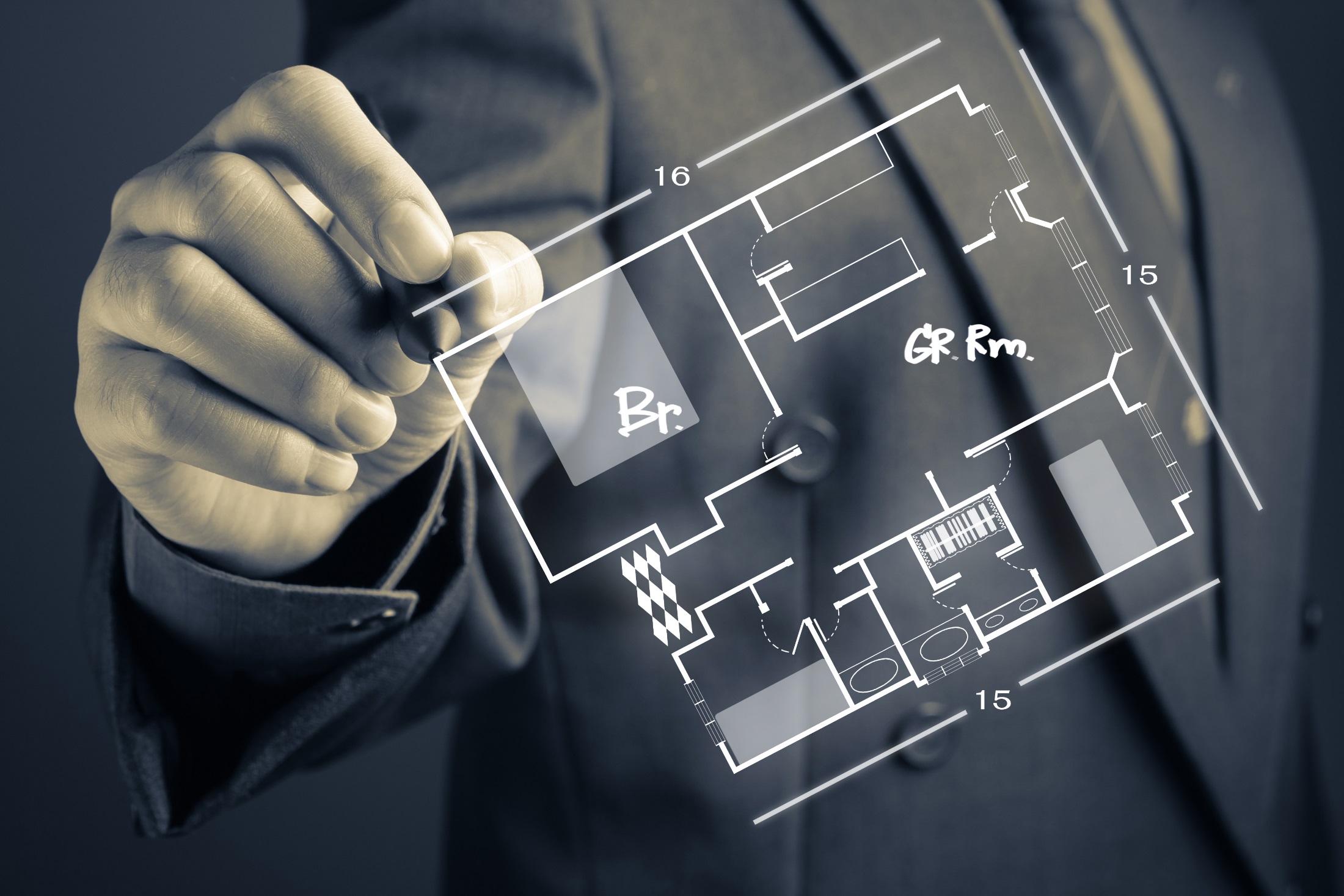 2
1
2
项目内容
项目来源
3
4
项目独特性
技术环境
5
6
开发本项目的初衷
试运情况
项目来源
我一直在思考几个问题
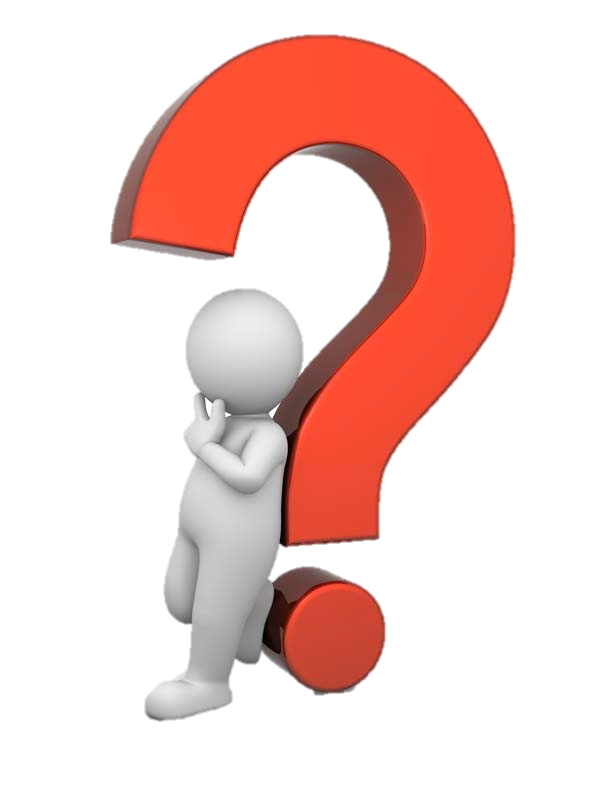 1
我能为公司带来什么？
能为自己的岗位创新什么？
能为自己的职业生涯增添点什么？
深思过，迷惘过，也希望过
天生我材必有用
本着锻炼、提高的心态走上讲台，展示自我，接受点评，胜固可喜 ，败亦无悔 ，希望各位能够更加全面的了解我，使我在今后的工作生活中明确方向，昂首向前。
项目内容
2
1
2
3
《XX》网是一个建立在因特网上的、虚拟的交易市场。初期的软硬件设施建设基本完成，目前已进入试运行阶段，但网站的部分栏目与功能还在完善当中。
《XX》网集信息发布、浏览、交易与交互功能于一体，用户通过它可直接完成传统商贸运作中信息采集、市场调研、产品营销、技术咨询、行情分析、商贸洽谈等环节的工作。
该网主要发布农业的相关信息及农副产品的最新价格与供应情况、农副产品淡旺季的价格浮动与成交量、出售流向、全国著名农副产品集散地的产品供求信息及行情走势
供销系统强大而完善的物理网络
政府牵线、合作运营
预测市场
……
出租商铺
支付平台
KTV计费
参与贸易行为过程
短信群发
来电预订
发行期刊
与PECC（太平洋经合理事会）的合作伙伴关系
免费发布卖方信息
过渡时期商人的切实需要
财务系统
农业信息的突破
项目独特性
3
项目具有的独特性
技术环境
硬件平台
本系统以位于chinanet主干网上的服务器为硬件平台，既作为数据服务器，管理原始商业信息并响应商业服务器提出的服务请求；又作为Web服务器，以高速率发布信息；服务器还具有定位其它服务器的功能。
01
4
软件平台
服务器选用uinx操作系统，选用Apache做为Web服务器。使用Sybase公司的关系数据库管理系统（DBMS）Sybase SQL Server，它支持并行查询、动态存储、动态行级锁、动态空间管理和索引操作等，具有高性能、高可靠性和高可伸缩性；支持行级和列级规则、触发器、存储过程等，可以保证数据的完整性；支持管理向导、日志管理、备份和恢复、事件/报警管理、安全管理等，具有易于管理和维护的特点；同时Sybase SQL Server还提供了对Internet、Intranet和电子商务的强大支持，它不仅可以利用unix强大的加密、检索等功能，而且与Apache和php高度集成，可以远程管理。
02
开发本项目的初衷
农业资源重新配置的高潮期，乘机介入互联网这种高科技流通手段，大有市场可做
利用互联网发挥我国农业的优势与特色是应大势所趋
5
本网站建设力求本土化，要利用起传统商贸环境中一切可利用的条件，以减轻投入成本。
。
目前中国农业市场南强北弱，农业的有序发展期待大统一市场流通体系的出现
开发本项目的六个初衷
面向东亚的韩国、日本，北亚的蒙古、俄罗斯，联系PECC 25个成员体的国家和地区。这个国际大市场是互联网的发展前景
用传统的商贸条件来配合电子商务的展开，建设一个能够适应当前传统商务向电子商务过渡时期的特色网站。
试运情况
本网通过近2个月的试运行，经过XXX交易会的实际应用，硬件设施基本无大故障；软件系统的开发与设计也受到好评。但是受资金约束目前少数栏目与功能还未能及时开通、市场运作未能彻底落实、营销宣传力度十分有限，但从试运行的效果可见，用户对网站抱有极高的期待。目前，库内信息已有5万余条；收到反馈信息近千条。这些信息的来源地覆盖有境外一些国家及国内大多个省份，内容涉及粮油、水果、畜禽蛋、养殖、蔬菜、林业、渔业、农机等所有农业行业。
6
1. 站镜像有待增加，现在的单镜像严重影响了远程用户的调阅速率与浏览效果
但试运行也暴露出很多不足之处，主要体现在：
2.数据库只限于企业与产品信息的使用，不能满足用户搜索动态信息的需要
3. 受资金和现实的限制，很多功能不能及时实现，网站功能、网站内容及网站知名度都无法在短期内突破质的飞跃。
发展目标与建设方向
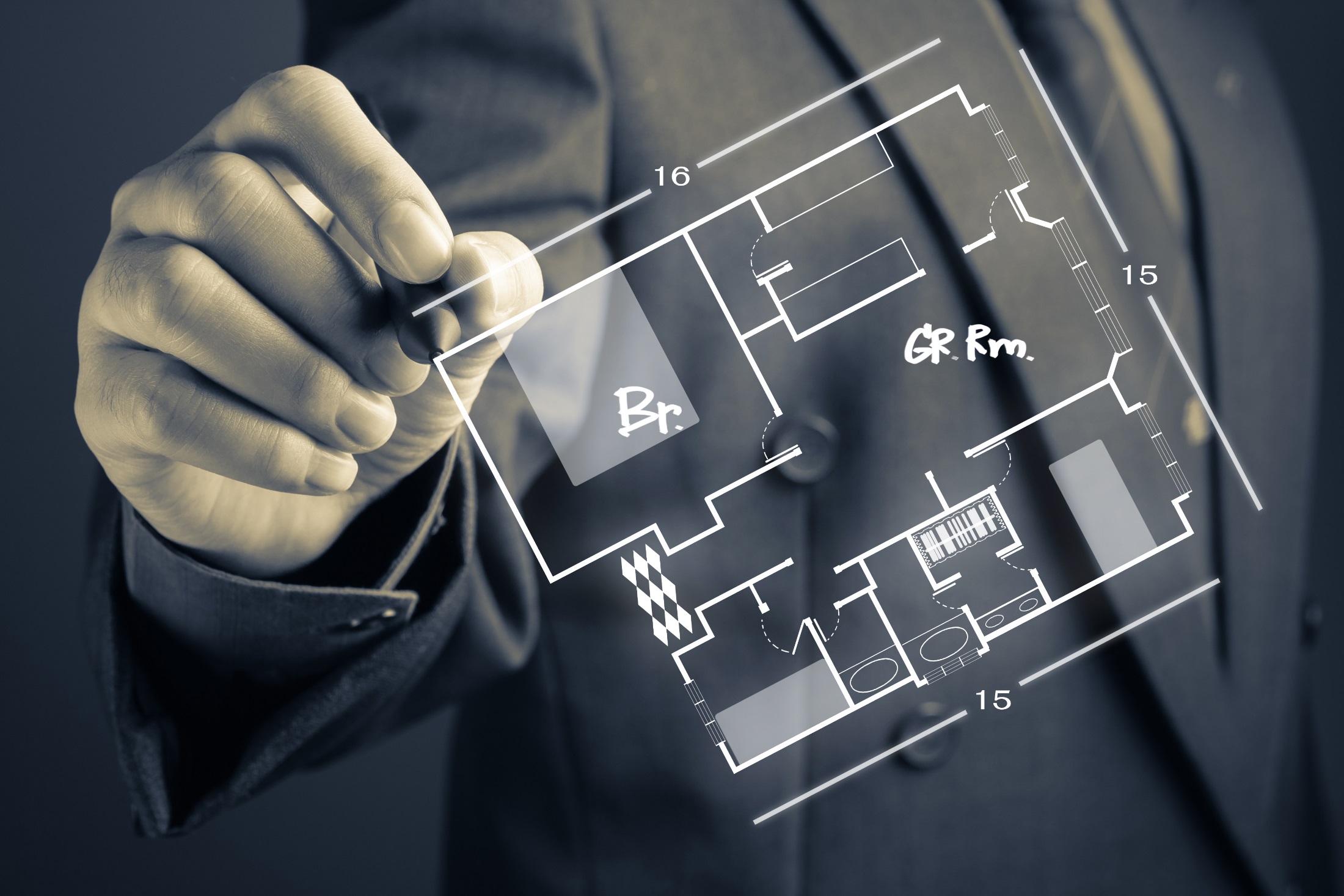 3
1
2
发展规划
项目发展目标
3
4
盈利计划
开发计划
5
市场开拓
项目发展目标
保证国际供求信息准确及时的发布，使本网成为跨国贸易商人的好助手
让商人掌握产品最佳购买价格及地理区域
使本网成为商人坐观本行业动态的最佳网站
1
1
2
3
6
5
4
完善社区功能，使会员通过本网实现网上办公、网上资料查询、网上娱乐、网上购物、网上交友等需要
成立贸易公司，利用手中大量的世界级供求信息，展开内外贸易及代理服务
及时发布国内外农业领域新技术、新产品、新工艺的最新情况，成为国内用户了解国际先进农业科技信息的纽带
发展规划
2
请在此处输入您的文本请在此处输入您的文本请在此处
请在此处输入您的文本请在此处输入您的文本请在此处
请在此处输入您的文本请在此处输入您的文本请在此处输入您的
请在此处输入您的文本请在此处输入您的文本请在此处输入您的
请在此处输入您的文本请在此处输入您的文本请在此处
三年发展规划
盈利计划
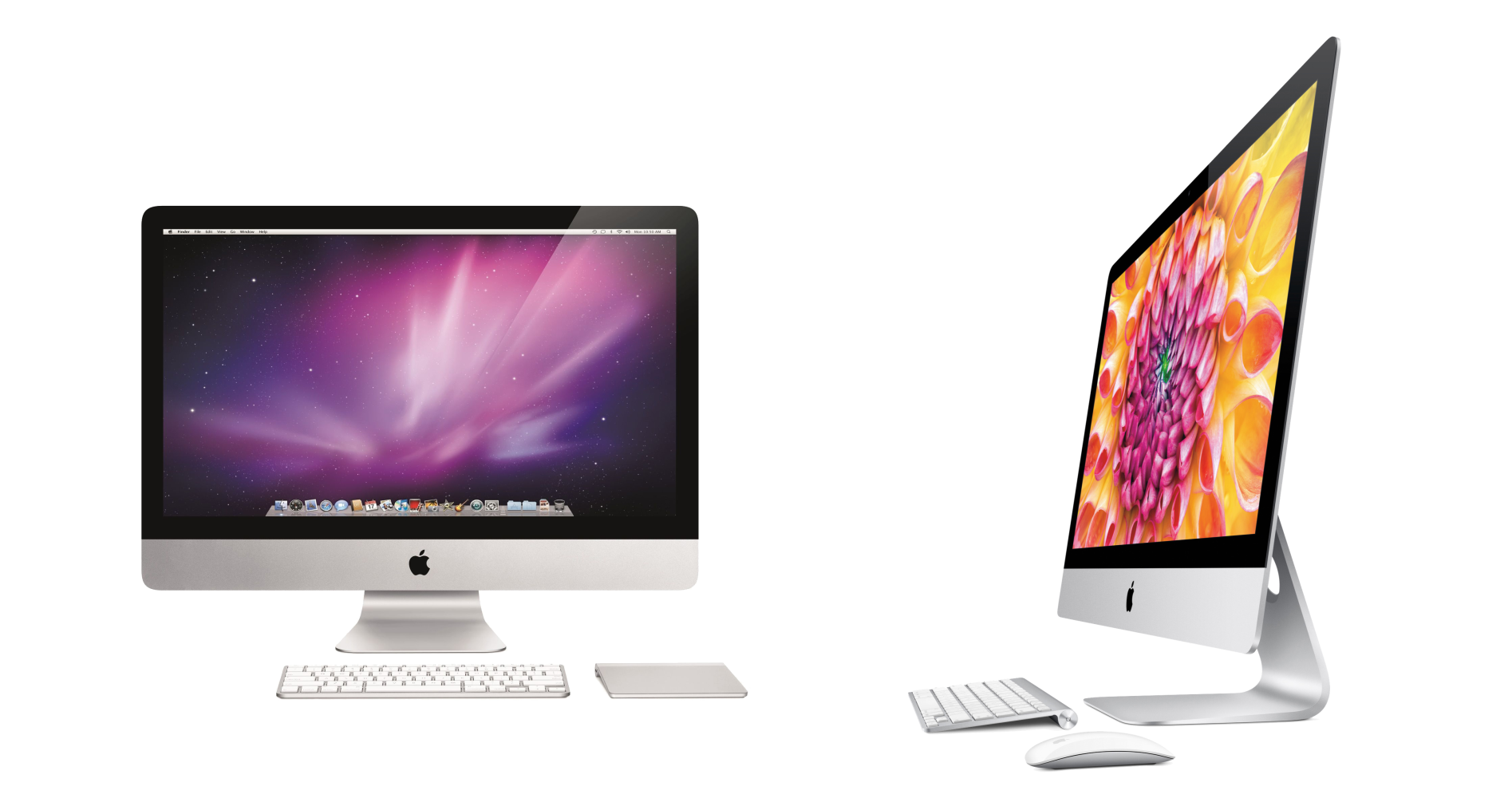 请在此处输入您的文本，或者复制您的文本粘贴到此处请在此处请在此处输入您的文本，或者复制您的文本粘贴到此处请在此处或者复制您的文本粘贴到此处请在此处
3
输入文本内容
请在此处输入您的文本，或者复制您的文本粘贴到此处请在此处请在此处输入您的文本，或者复制您的文本粘贴到此处请在此处或者复制您的文本粘贴到此处请在此处
输入文本内容
请在此处输入您的文本，或者复制您的文本粘贴到此处请在此处请在此处输入您的文本，或者复制您的文本粘贴到此处请在此处或者复制您的文本粘贴到此处请在此处
输入文本内容
请在此处输入您的文本，或者复制您的文本粘贴到此处请在此处请在此处输入您的文本，或者复制您的文本粘贴到此处请在此处或者复制您的文本粘贴到此处请在此处
输入文本内容
开发计划
文本1
单击此处添加文本
4
添加文本3
添加文本1
这里输入产品形式的简介，这里输入产品形式的简介，这里输入产品形式的简介，这里输入产品形式的简介，这里输入产品形式的简介，里输入产品形式的简介，这里输入产品形式的简介，这里输入产品形式的简介，这里输入产品形式的简介，这里输入产品形式的简介，这里输入产品形式的简介，里输入产品形式的简介。
      这里输入产品形式的简介，这里输入产品形式的简介，这里输入产品形式的简介，这里输入产品形式的简介，这里输入产品形式的简介，里输入产品形式的简介。
         这里输入产品形式的简介，这里输入产品形式的简介，这里输入产品形式的简介，这里输入产品形式的简介，这里输入产品形式的简介，里输入产品形式的简介。
标题
文本2
文本3
添加文本2
市场开拓
1
这里可以添加主要内容这里可以添加主要内容这里可以添加主要内容这里可以添加主要内容可以添加主要内容
本地市场
5
2
这里可以添加主要内容这里可以添加主要内容这里可以添加主要内容这里可以添加主要内容可以添加主要内容
周边市场
3
这里可以添加主要内容这里可以添加主要内容这里可以添加主要内容这里可以添加主要内容可以添加主要内容
细分市场
4
这里可以添加主要内容这里可以添加主要内容这里可以添加主要内容这里可以添加主要内容可以添加主要内容
高端市场
市场分析-中国农业产业环境
中国农业产业环境
庞大的农业产业环境，会使我国70-80%的人口迅速卷入项目市场，并提供丰富的项目资源
1
1
农产品加工工业如果按近年来的增长速度，十年以后产值是7.06万亿，几乎等于现在的国民经济总值
2
3
健康发展的加工业，将会给本项目的发展预备最有力的社会资源。
市场分析-目标用户分析
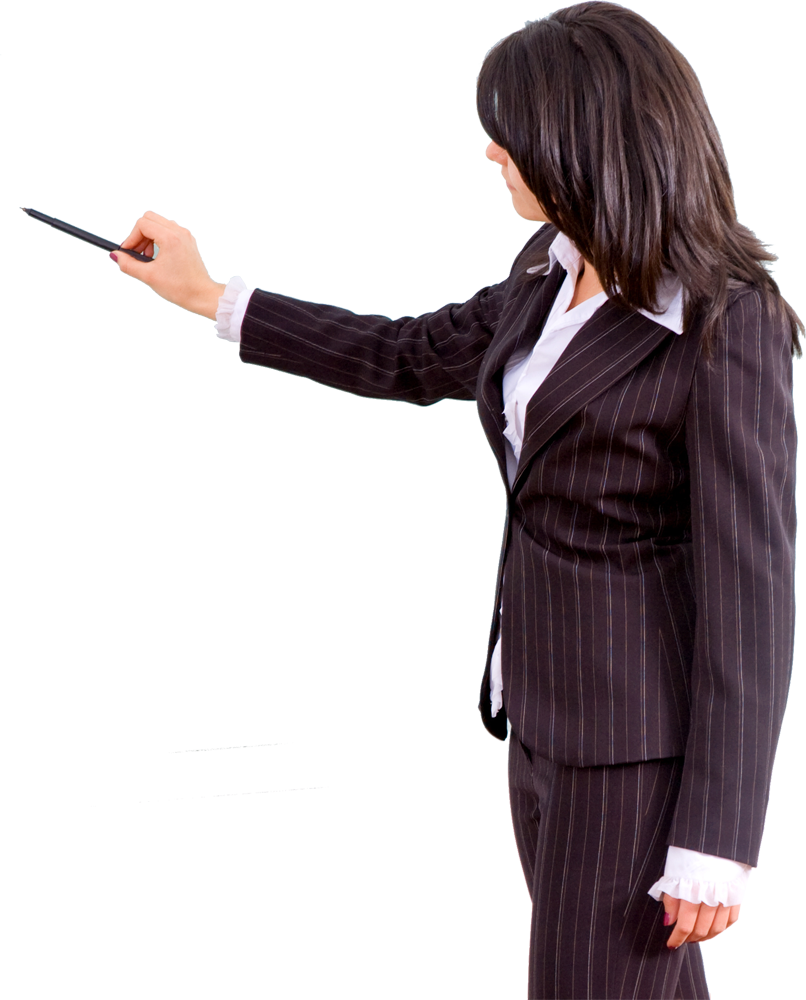 1
当前生产群体急  需的是来自消费市场的信息，如果利用互联网的优势解决这一困境，这一群体将会迅速被吸纳进来。
2
避免很多中间环节，有效地将买、卖双方市场的直接当事人连接起来。
能准确将农副产品产供环节暴露给买方，让购买方完全了解产品的来路与质量情况，就会在一定程度上打消购买方选购产品时的忧虑。
3
2
市场分析-目标用户的网络使用情况分析
为能更为准确把握当前互联网用户中本项目目标用户的网络使用情况与发展潜力，现通过中国几次互联网用户调查的一些相关数据加以分析：
4
竞争对手分析
这里可以添加主要内容这里可以添加主要内容这里可以添加主要内容
5
添加标题
这里可以添加主要内容这里可以添加主要内容这里可以添加主要内容
添加标题
这里可以添加主要内容这里可以添加主要内容这里可以添加主要内容
添加标题
添加标题
这里可以添加主要内容这里可以添加主要内容这里可以添加主要内容
实施计划与利润预测
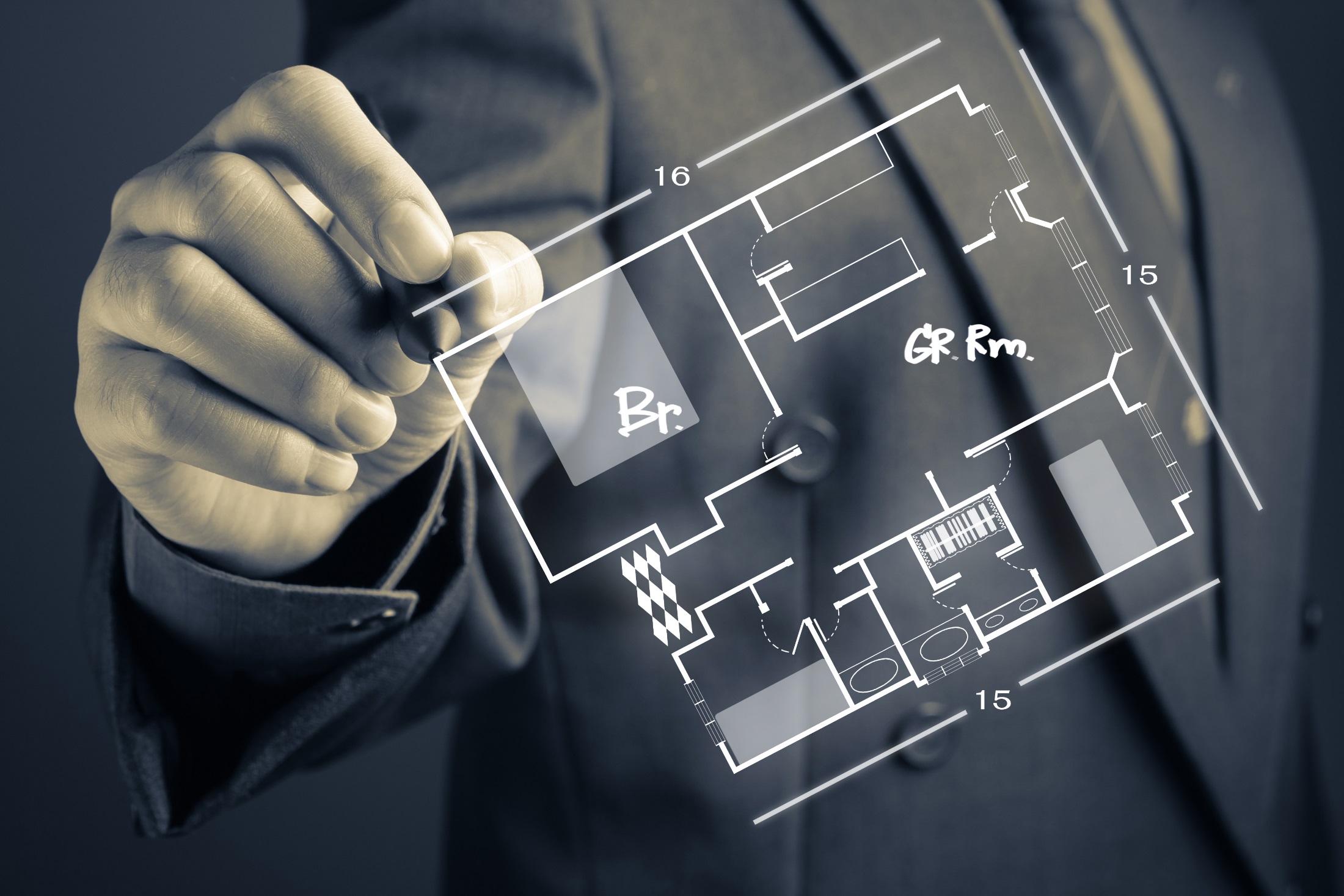 5
1
2
实施方案
市场运作策划
3
4
利润预测和分析
回报预算
实施方案
1
2
优先利用省政府农业部门与省供销总社的职能力量，调动各级农口职能部门的支持参与。
2
选择典型的生产基地或产品集散地优先试行，先期可重点抓好试点的运作，创出成效后再加以利用扩大。
3
利用政府的支持，通过信息置换或免费宣传等方式，将农业系统与供销系统的物理网络纳入经营轨道。
4
在终端或接近终端配备一套网络传输设备（政府会做），保证当地信息通过更少的环节传到本网站。
5
首先选择广东省的几个试点，逐步发展。然后开辟几个有特色的农业大省优先配置物理网络，将这些省份的农副产品信息推上网络
实施方案
6
在各省、市寻找有实力的农副产品批发市场，通过利益捆绑的方式，把双方的紧密结合起来，从而保障全国信息来源。
利润预测和分析
商铺出租、会费收入（2001年中期中国互联网用户将超过6000万户，收费、并逐年增加收费标准）
3
向各级政府收取服务费（2002年开始第一批收费）
内外贸易收入（2001年自建贸易公司或与贸易公司合作的分成）
点击量收入（2002年开始与电信局分成）
信息量收入（2002年信息发布与索取均收费）
《农副产品信息网刊》发行收入，年发行量达100万份（2006年开始减少发行量，2007年全面改为电子版）
回报预算
第一季度
4
80%
第一季度情况
添加说明文字添加说明文字添加说明文字。
第二季度
50%
第二季度情况
添加说明文字添加说明文字添加说明文字。
第三季度
65%
第三季度情况
添加说明文字添加说明文字添加说明文字。
第四季度
90%
第四季度情况
添加说明文字添加说明文字添加说明文字。
资本运本与投资建议
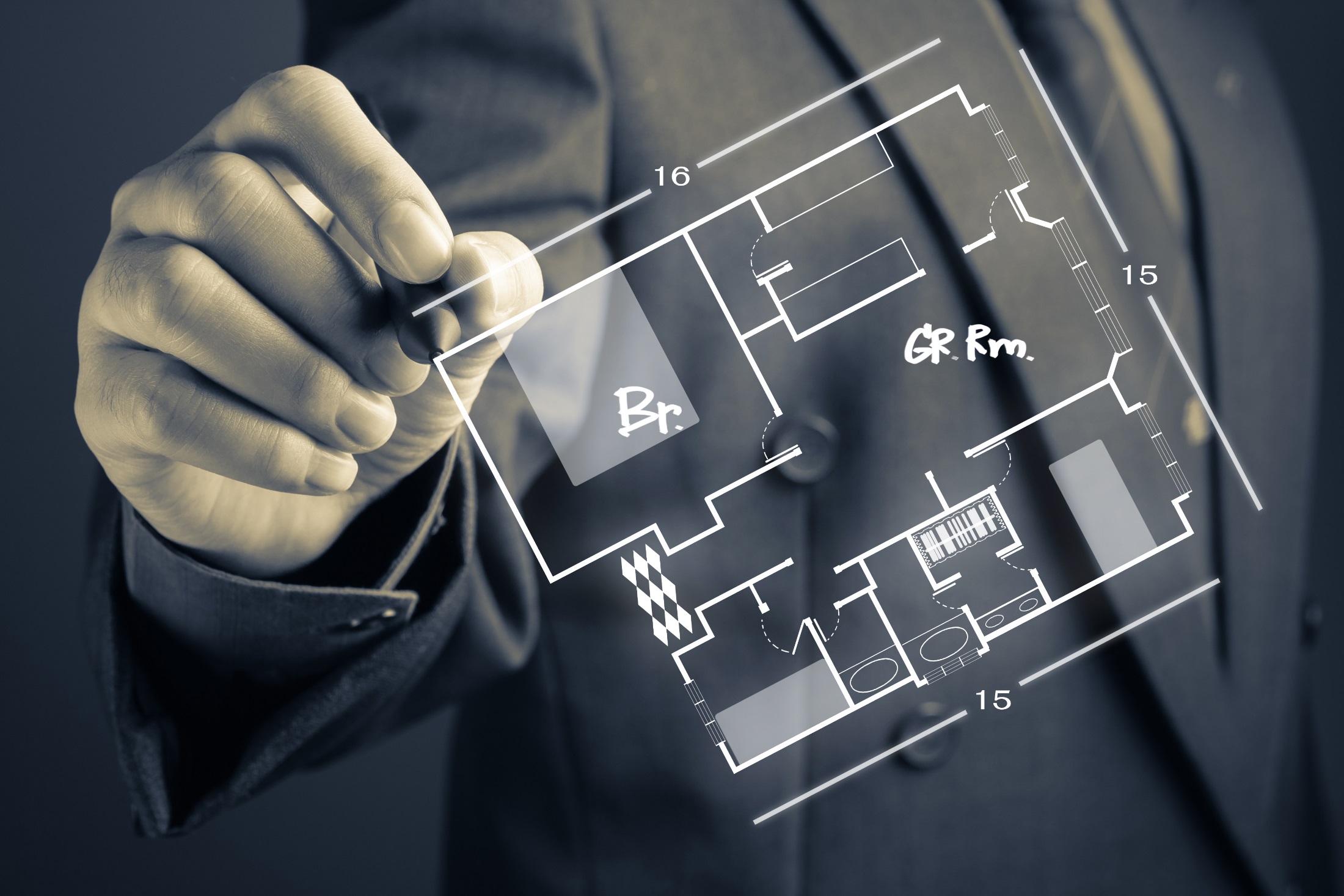 6
1
2
资金缺口
各项成本预算
3
4
融资计划
融资主要用途
5
投资建议
各项成本预算
这里可以添加主要内容这里可以添加主要内容这里可以添加主要内容
1
办公场地
22%
这里可以添加主要内容这里可以添加主要内容这里可以添加主要内容
人力成本
其他费用
45%
14%
这里可以添加主要内容这里可以添加主要内容这里可以添加主要内容
推广费用
这里可以添加主要内容这里可以添加主要内容这里可以添加主要内容
19%
资金缺口
这里输入标题
这里输入标题
点击添加相关文字内容点击添加相关文字内容点击添加相关文字内容点击添加相关文字内容点击添加相关文字内容点击添加相关文字内容
点击添加相关文字内容点击添加相关文字内容点击添加相关文字内容点击添加相关文字内容点击添加相关文字内容点击添加相关文字内容
2
Sample 
TEXT
现有资金10000万
融资计划
3
标题
标题
标题
标题
标题
1
2
3
4
5
请在此处输入您的文本请在此处输入您的文本请在此处输入您的文本
请在此处输入您的文本请在此处输入您的文本请在此处输入您的文本
请在此处输入您的文本请在此处输入您的文本请在此处输入您的文本
请在此处输入您的文本请在此处输入您的文本请在此处输入您的文本
请在此处输入您的文本请在此处输入您的文本请在此处输入您的文本
用途五
用途十
用途六
用途一
用途三
用途八
用途七
用途二
用途四
用途九
融资主要用途
4
资金主要用途
资金主要用作营销推广和人力成本两大用途，10项具体用途。
投资建议
四、股票上市方式
五、股票回购方式退出定价
三、股权转让方式
一、投资形式            与性质
二、投资退出方式
5
这里可以添加主要内容这里可以添加主要内容这里可以添加主要内容这里可以添加主要内容
这里可以添加主要内容这里可以添加主要内容这里可以添加主要内容这里可以添加主要内容
这里可以添加主要内容这里可以添加主要内容这里可以添加主要内容这里可以添加主要内容
这里可以添加主要内容这里可以添加主要内容这里可以添加主要内容这里可以添加主要内容
这里可以添加主要内容这里可以添加主要内容这里可以添加主要内容这里可以添加主要内容
风险因素与对策
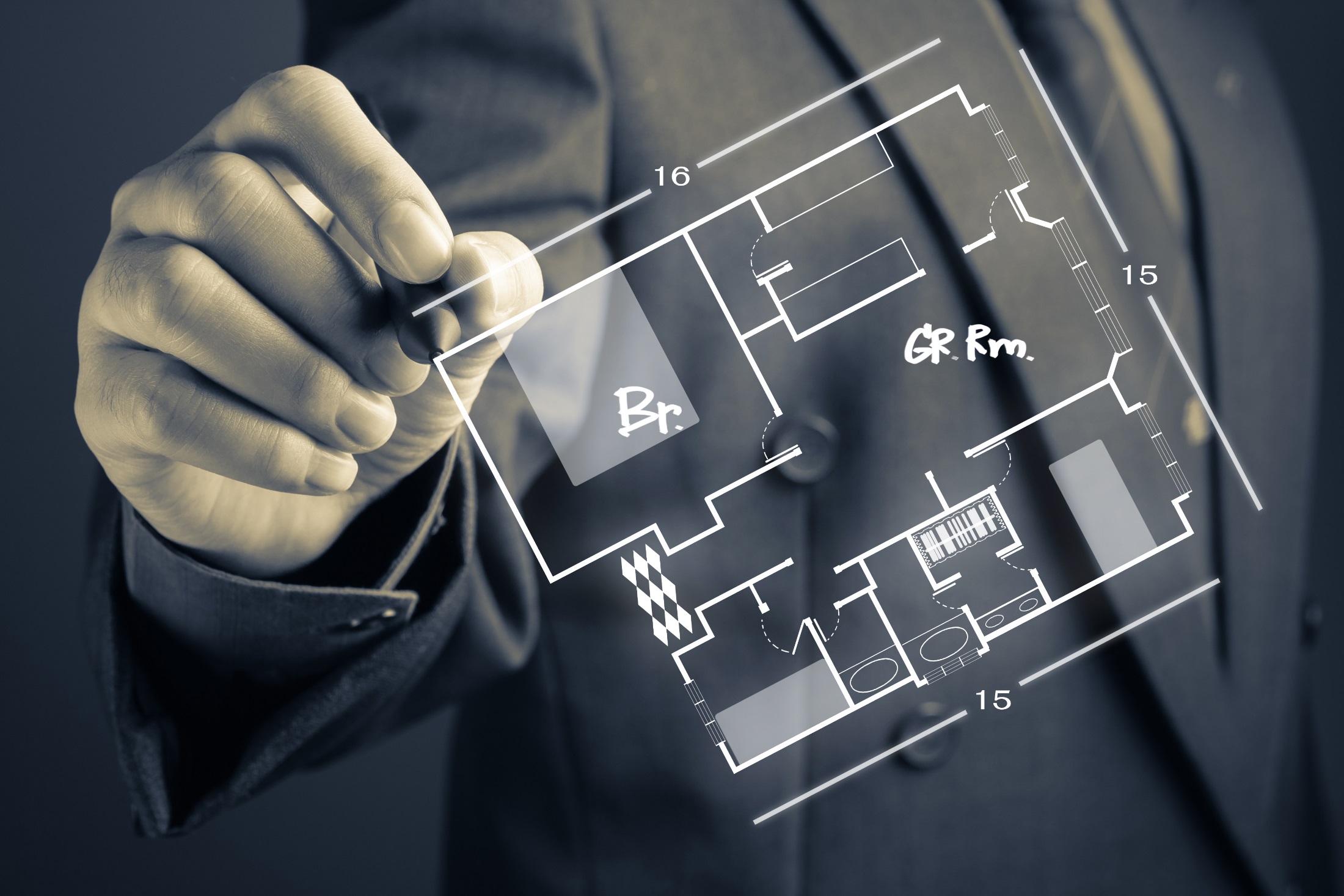 7
1
2
行业风险
经营风险
3
市场风险
经营风险
1
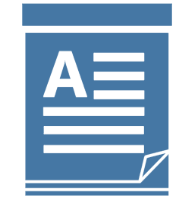 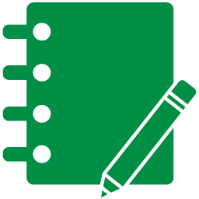 产品单一风险
经营生产费用上升的风险
技术安全性风险
产品周期风险
针对行业周期风险，采取试制一种产品（交易平台）的方式进行分期投入。针对产品周期风险，尽快建立起数据库，占领某行业的交易市场及经济情报市场。针对产品单一风险，充分利用公司的技术在开发专业化数据库的同时，搞好技术服务，社会培训，等其它辅助性业务。针对费用上升风险，公司会加强核算，控制成本。针对安全性风险，公司技术部门会紧密跟踪网络安全技术的发展，及时配置安全手段。
对策
行业风险
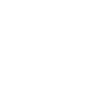 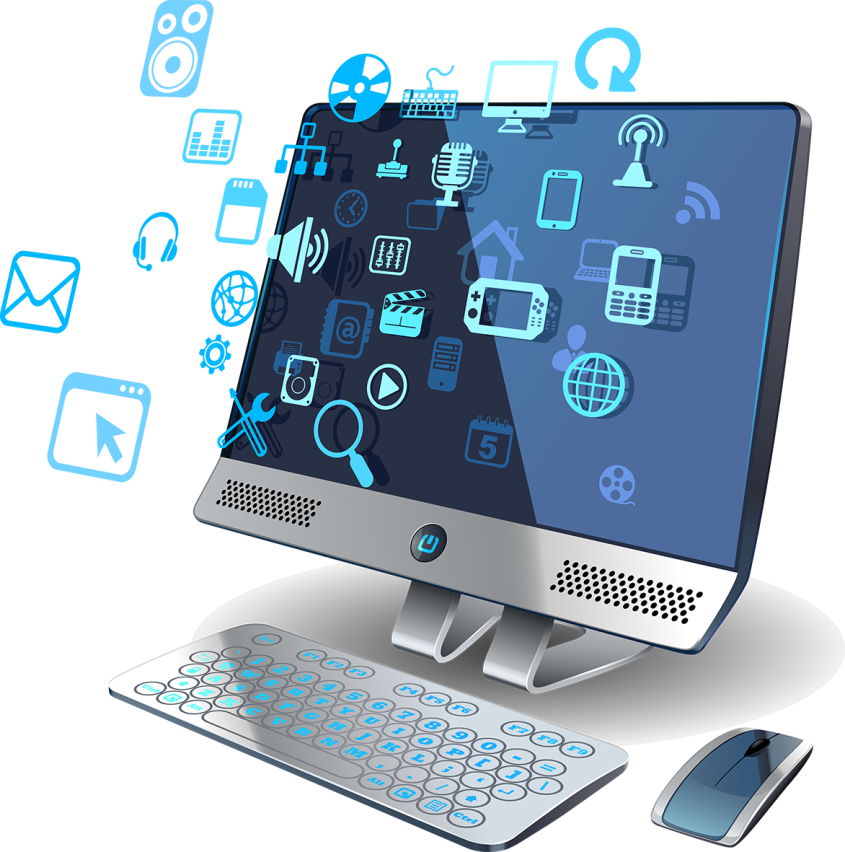 行业内部激烈竞争带来的风险
2
互联网的优越性已被社会所认识，大量实力雄厚的机构乃至上市公司纷纷投资于网络市场，业内竞争将激烈异常，同时，网络同传统媒体的竞争有可能使市场利润率降低。因此，竞争风险有可能会给公司带来致命的威胁。
行业发展存在的其他限制因素
网络信息产业尚处于起步阶段，行业标准及行业法规尚不健全，当前物理网络以电话线为主，传输速度慢，这一切都有可能影响到网络业同其它可替代行业的竞争。
针对市场竞争风险，公司将在数据库专业化方面下功夫，完成对某行业的经济情报的独占。针对其它本行业所独有的风险，公司将在数据库的检索技术上加强开发，以弥补当前物理网络传输速度慢的缺点。
对策
市场风险
3
销售市场尚待开发的风险
密切相关行业的影响
针对开发市场风险，公司将一如既往加强公关工作，加大宣传力度，扩大社会影响，以降低开发市场的投入。传统媒体与公司的竞争不可避免，为此公司将通过资本运作，完成与传统媒体的合并，并利用网络技术改造传统专业媒体。
对策
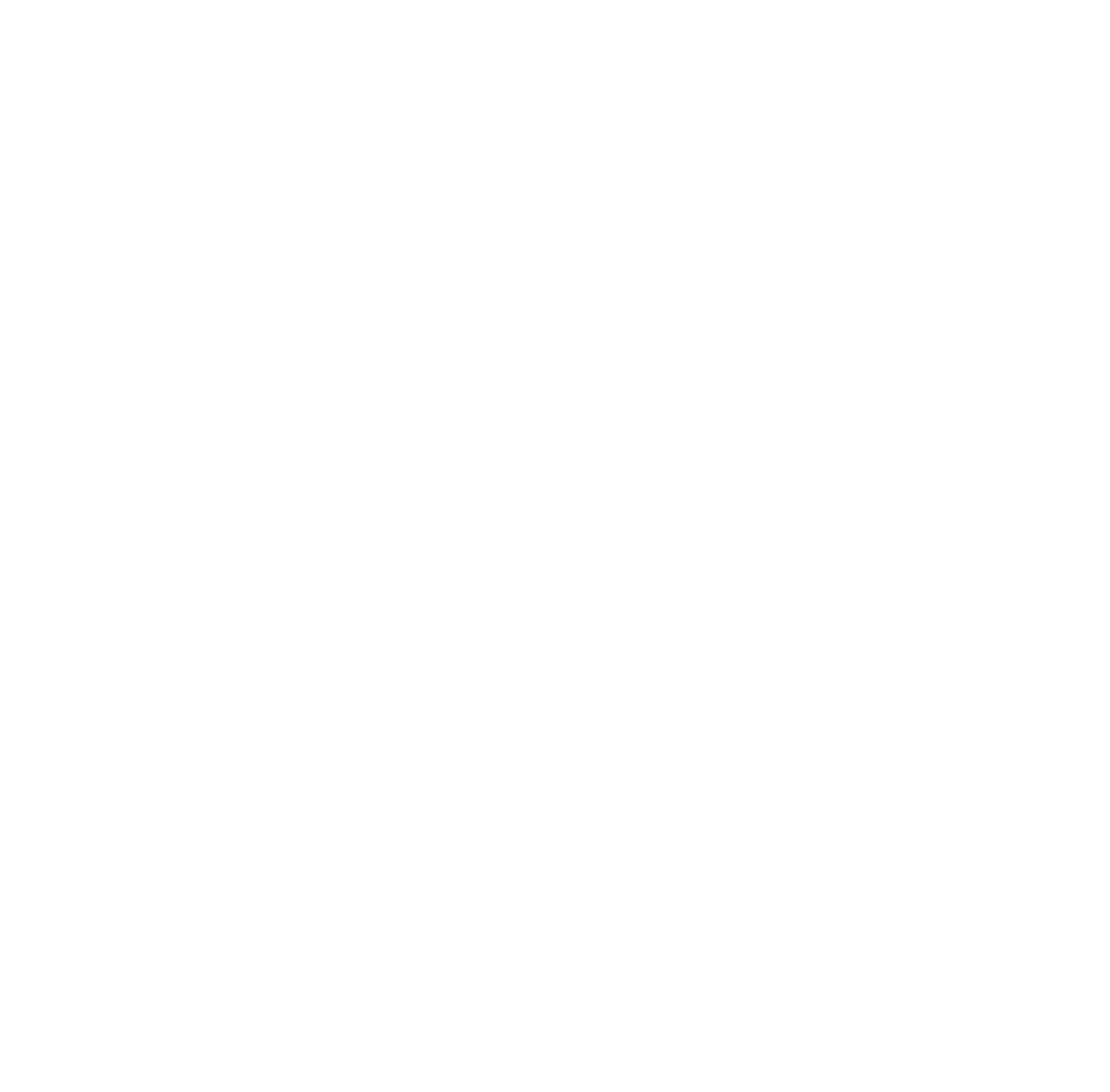 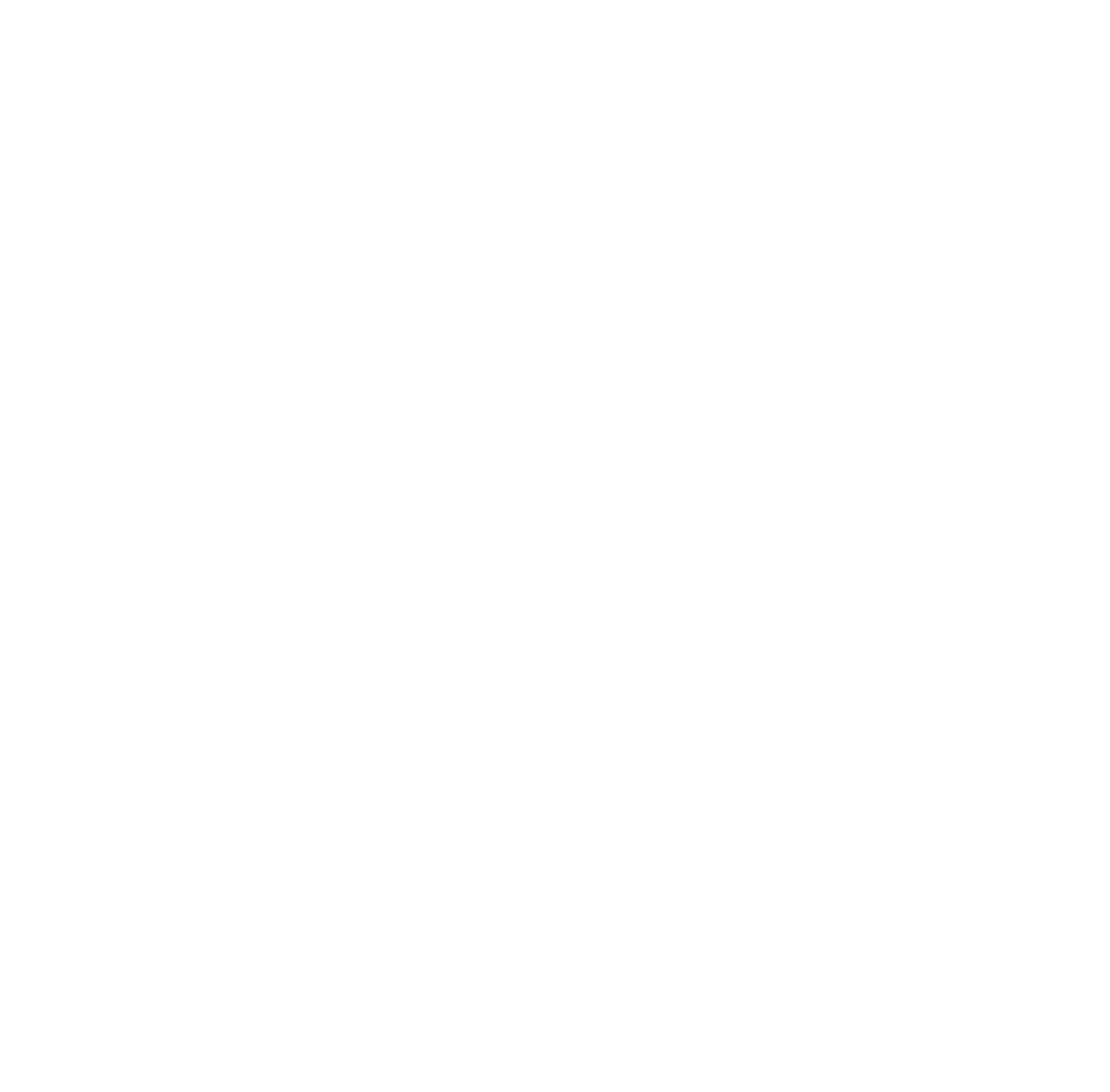 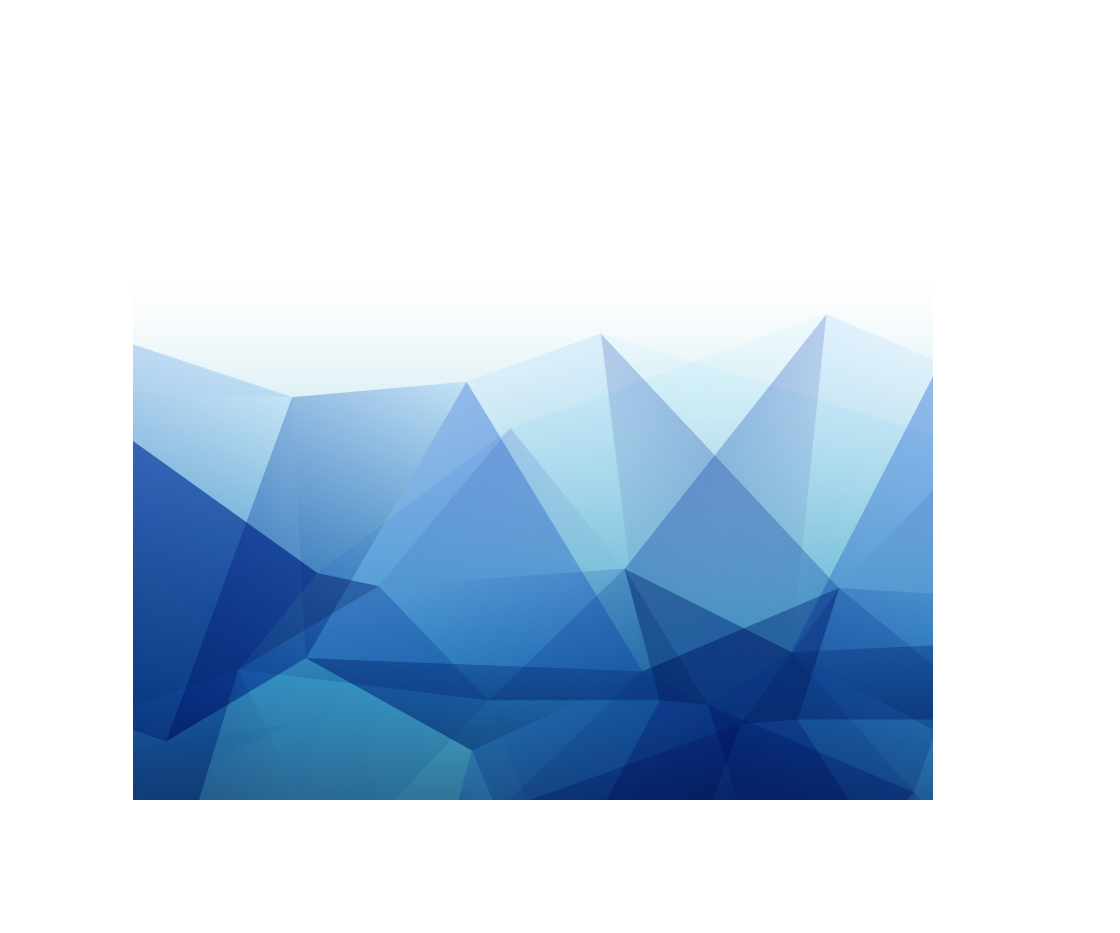 谢谢观看！